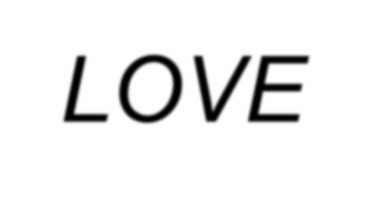 A Journey in LOVE
A developmental programme for children in the primary years
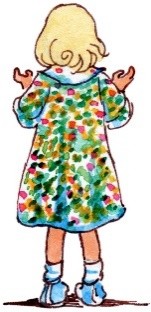 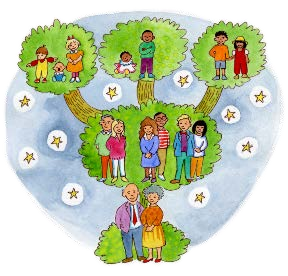 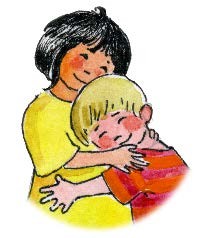 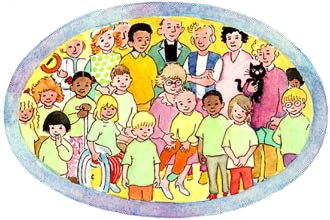 Nursery
Year One
Year Two
Reception
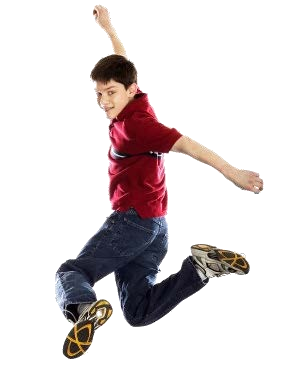 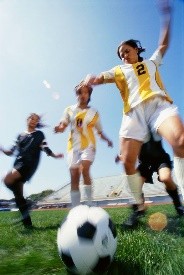 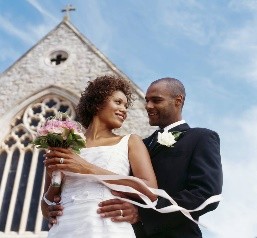 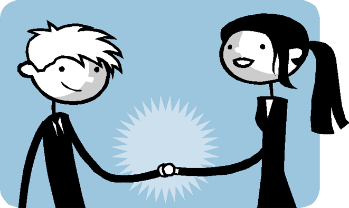 c
Year Three
Year Six
Year Four	Year Five

A Journey in Love - Home page
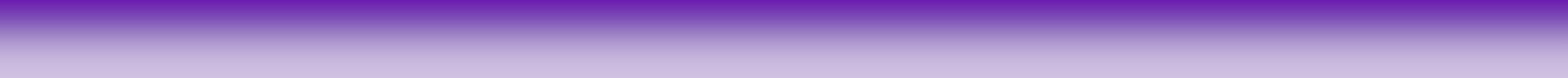 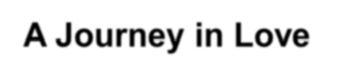 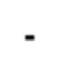 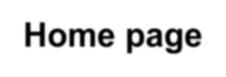 10/14/2020
St Joseph's Catholic Primary School
St. Joseph’s Catholic Primary School
A Journey in Love
A developmental programme for  primary school children

An RSE (Relationships and Sex  Education) programme
10/14/2020
St Joseph's Catholic Primary School
RSE
Taught in a variety of ways:

PE
RE
PSHE
Science
Catholic ethos
Discrete RSE lessons
10/14/2020
St Joseph's Catholic Primary School
RSE in Catholic Schools
Catholic schools must deliver RSE in accordance with the  teachings of the Catholic Church as well as following the  guidance of the DfE

RSE is part of the mission of Catholic schools to educate  the whole person
10/14/2020
St Joseph's Catholic Primary School
Effective RSE in Catholic Schools
In order for Catholic RSE to be fully effective it needs to:

Be faithful to the Church’s vision of human wholeness
Recognise the contemporary context in which we live today
Involve parents and carers
Equip children with the ability to make decisions about the right thing to do in particular  circumstances
Promote respect and dignity
Be delivered in an age appropriate way which reflects the development of the child
Be cross-curricular
Be sensitive to the needs of individuals and recognise the mix of children from different  sexual orientations, genders and family backgrounds
10/14/2020
St Joseph's Catholic Primary School
A Journey in Love
Approved and recommended by the Nottingham Diocese Follows the guidelines set out by the DfE and the Catholic  Church 
Based on the belief that we are made in the image and  likeness of God
God is love (1 John 4:8)
The central message of the Christian faith and RSE  teaching is love
10/14/2020
St Joseph's Catholic Primary School
A Journey in Love
An aspect of the mystery of love is taught in each year  group

Reception: God loves each of us in our uniqueness
Year 1: We meet God’s love in our family
Year 2: We meet God’s love in the community
Year 3: How we live in love
Year 4: God loves us in our differences
Year 5: God loves me in my changing and development
Year 6: The wonder of God’s love in creating new life
10/14/2020
St Joseph's Catholic Primary School
A Journey in Love
In each year group, the programme consists of 5 areas:

Physical
Social
Emotional
Intellectual
Spiritual
10/14/2020
St Joseph's Catholic Primary School
A Journey in Love
Each area is broken down into:

Activities

Pause and Reflect

Prayer
10/14/2020
St Joseph's Catholic Primary School
Reception
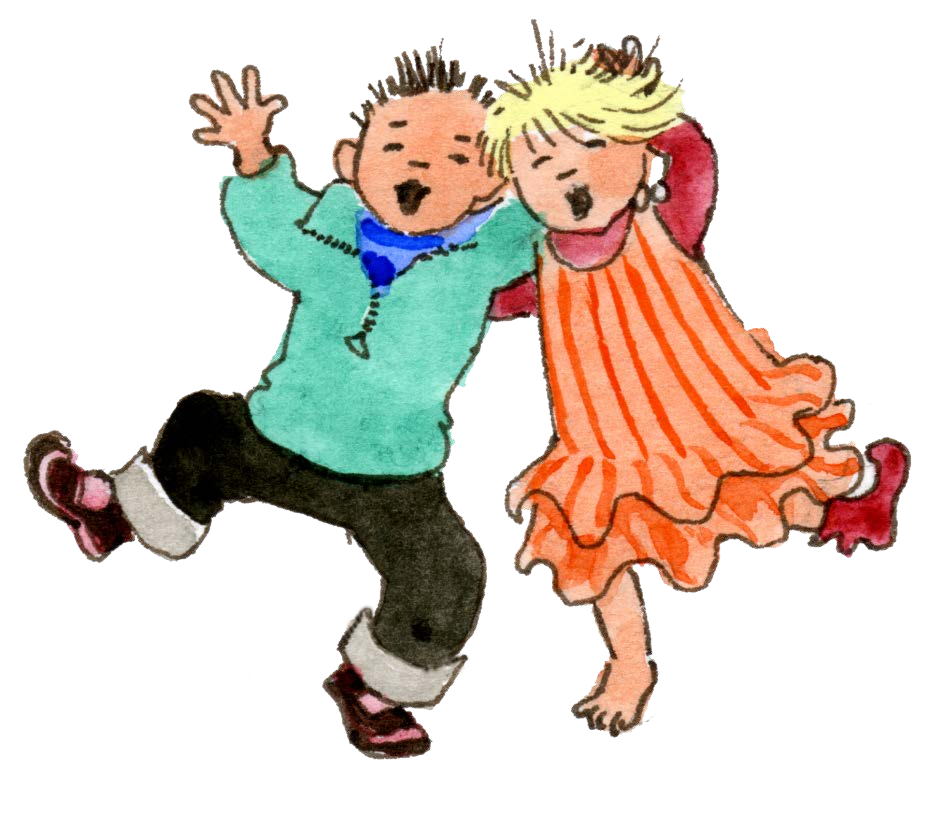 God loves each of us in  our uniqueness
1 A Journey in Love - Reception
10/14/2020
St Joseph's Catholic Primary School
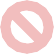 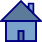 Objective
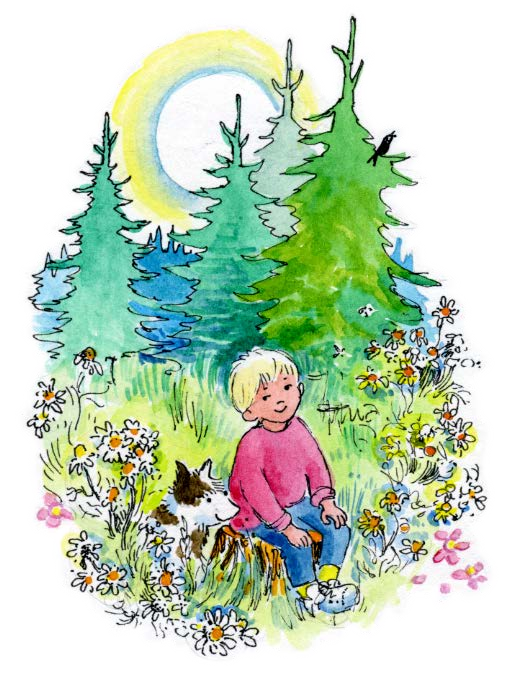 Know that God  made me and  loves me as I am.
Know that there  is no one more  special than me.
2 A Journey in Love - Reception
10/14/2020
St Joseph's Catholic Primary School
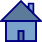 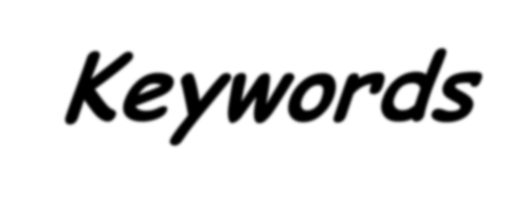 Keywords
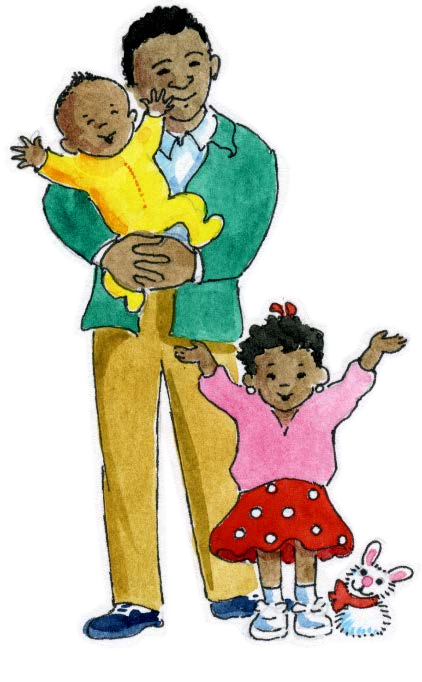 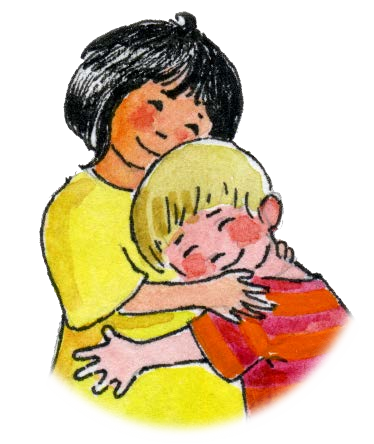 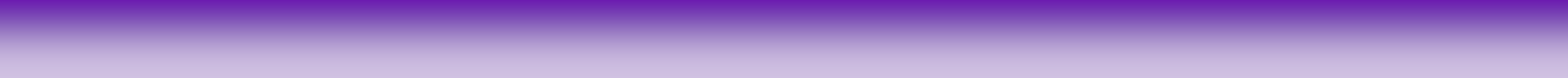 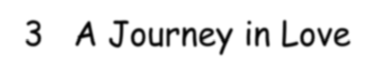 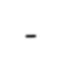 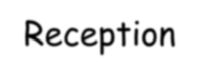 10/14/2020
St Joseph's Catholic Primary School
Possible Activities for Reception
Close their eyes and describe themselves to the person  next to them
Pick a name of another child out of a box and name one  thing that person is good at
Say one thing they like about the person sitting next to  them
Role play ‘The Good Samaritan’
Talk about children being special to God
10/14/2020
St Joseph's Catholic Primary School
Year One
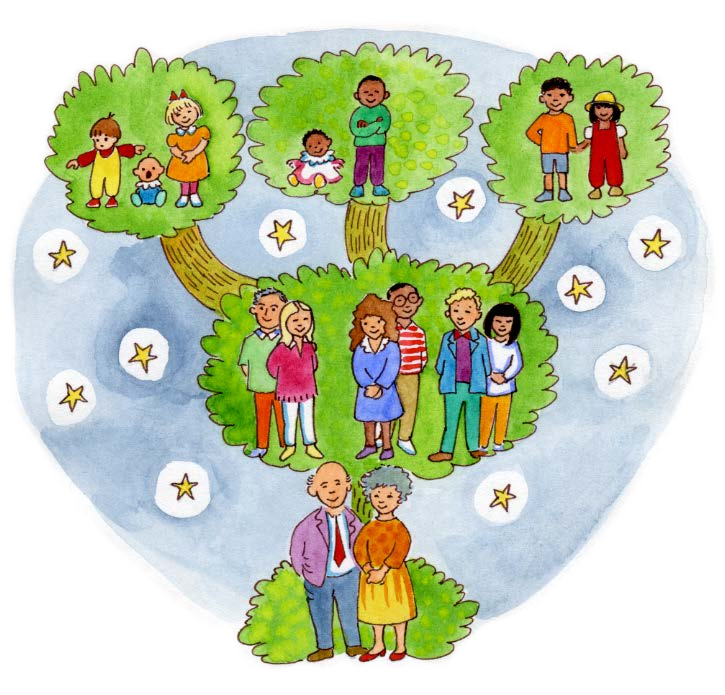 We meet God’s love in our family
1 A Journey in Love - Year 1
10/14/2020
St Joseph's Catholic Primary School
Objectives
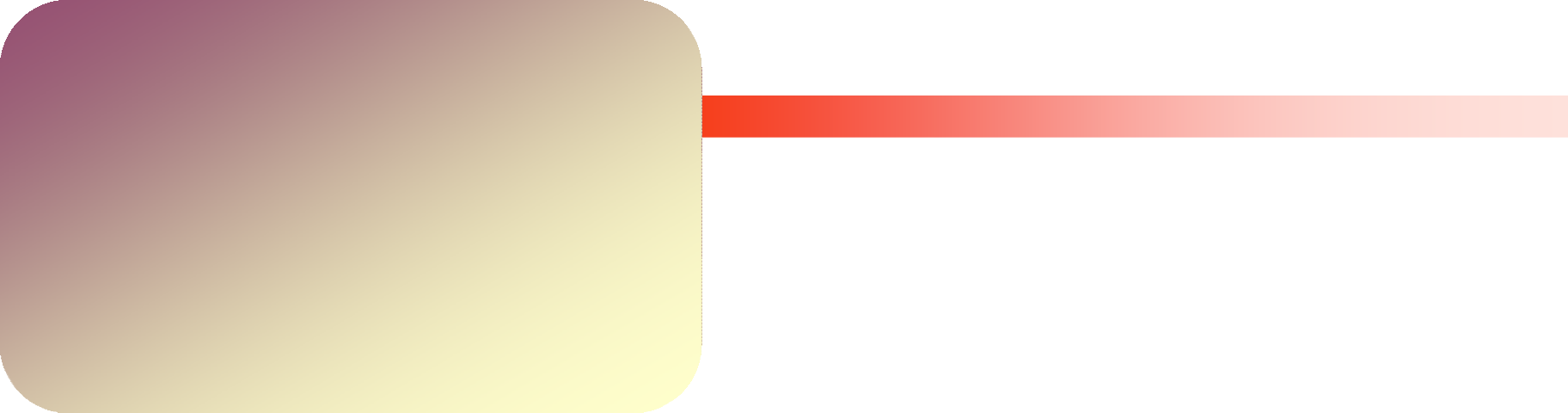 Know that as we  grow we are  Loved by
our family.
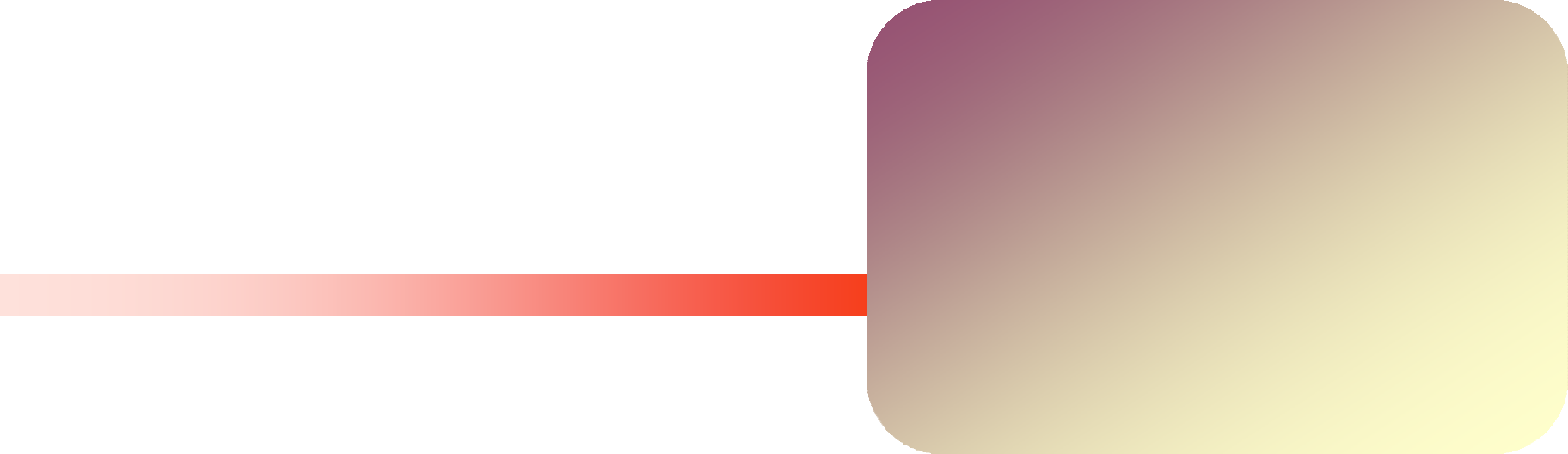 Know that as we  grow we are also  loved by
God’s family.
2 A Journey in Love - Year 1
10/14/2020
St Joseph's Catholic Primary School
Keywords
God  Special
Friend  Different
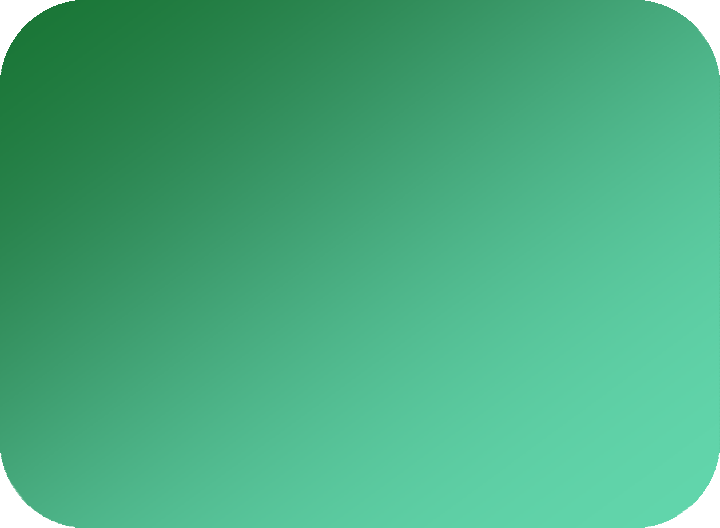 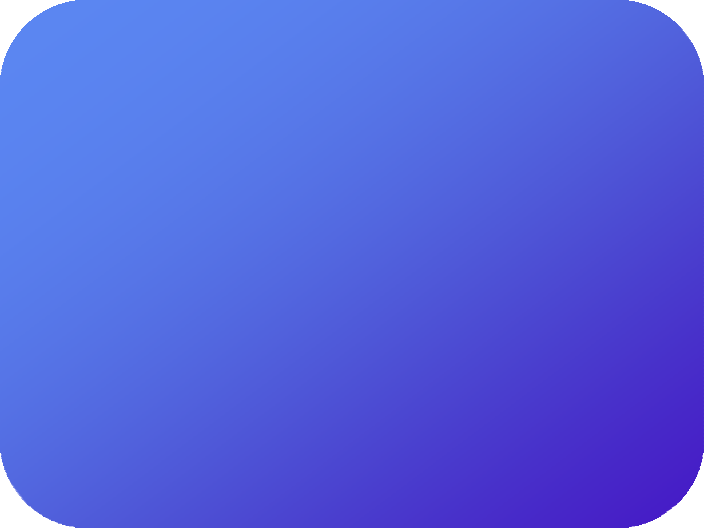 Unique  Important
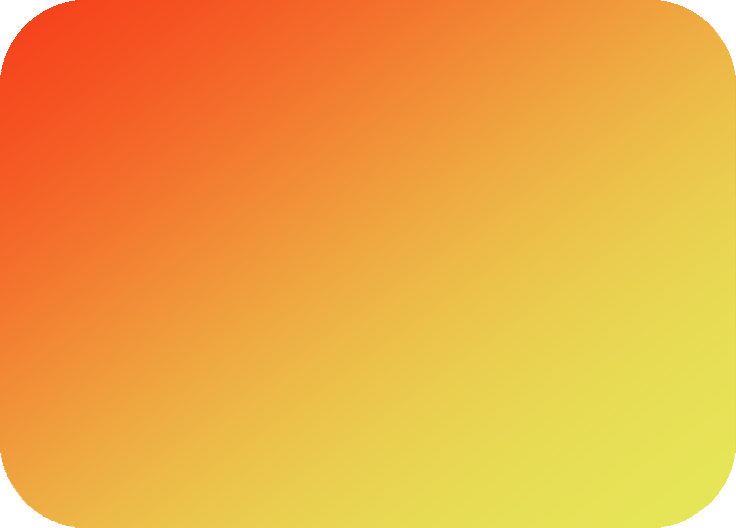 3 A Journey in Love - Year 1
10/14/2020
St Joseph's Catholic Primary School
Possible Activities for Year 1
Talk about things you can do now that you could not do  as a baby
Discuss how we help and care for others at home
Discuss happy and sad moments in your family
Bring in reminders of their Baptism
Talk about how we are members of God’s family
10/14/2020
St Joseph's Catholic Primary School
Year Two
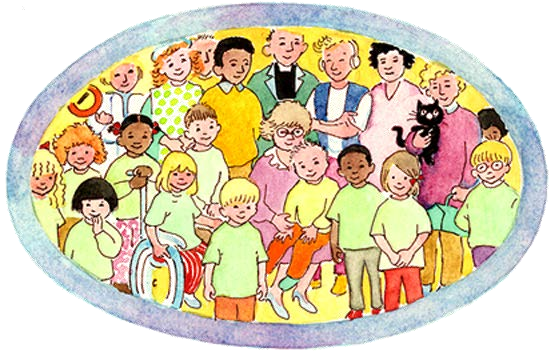 We meet God’s love
in the community
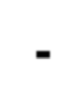 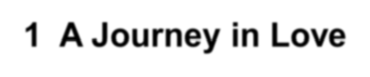 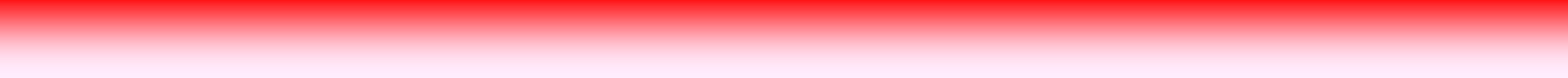 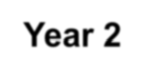 10/14/2020
St Joseph's Catholic Primary School
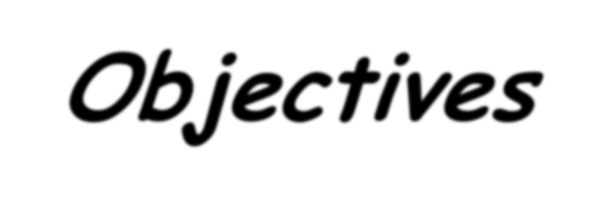 Objectives
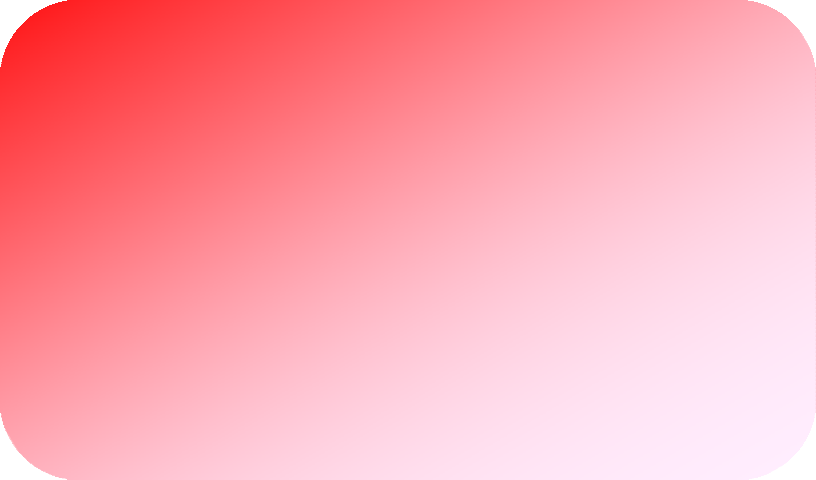 Know that the  Church is God’s  Family.
Know that I am
part of that
family too.
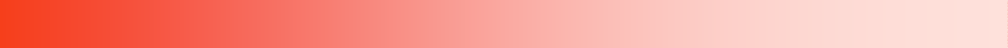 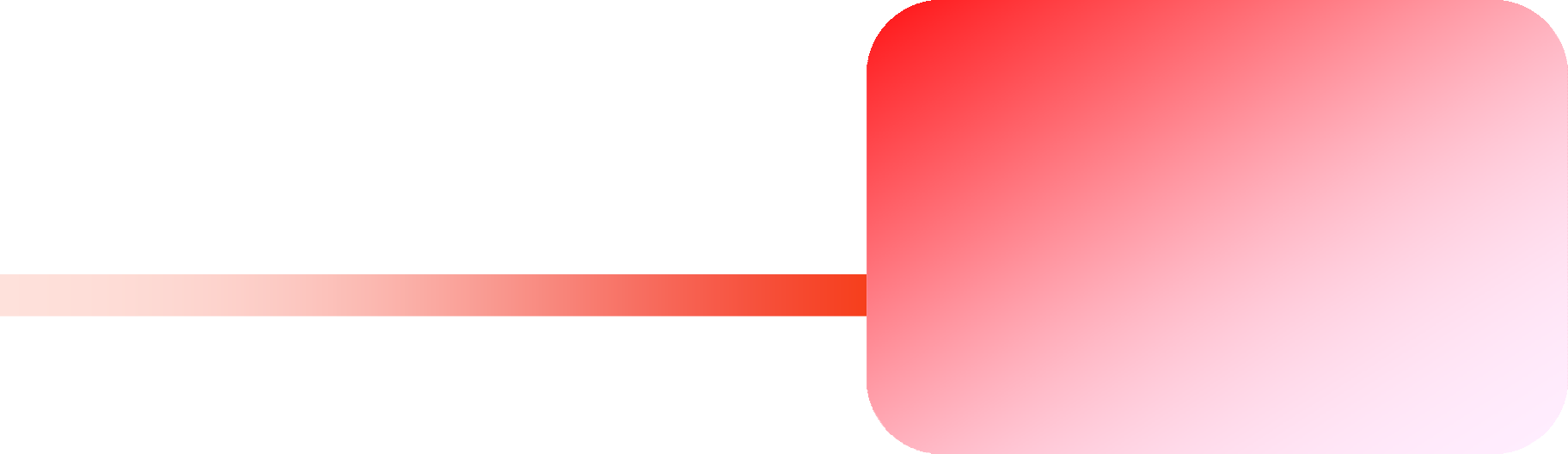 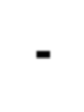 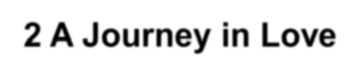 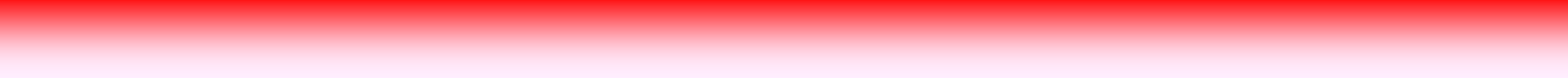 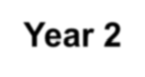 10/14/2020
St Joseph's Catholic Primary School
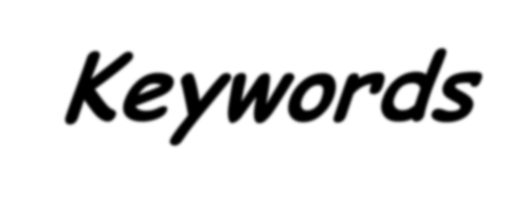 Keywords
Father/Mother  Carer/Guardian  Feelings  Emotions
God  Community  Belonging  Family
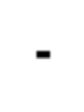 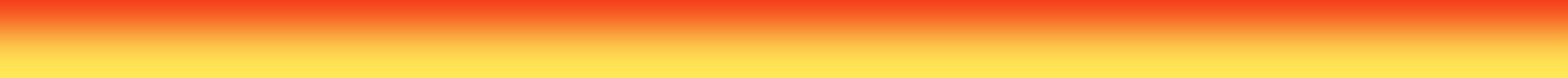 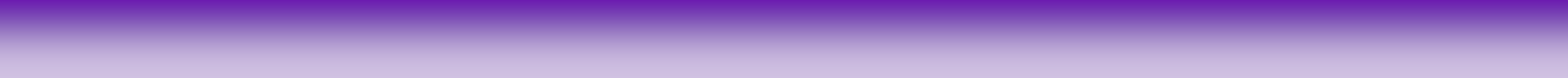 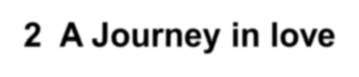 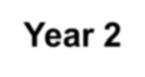 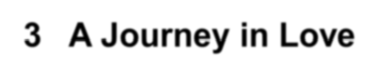 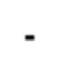 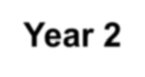 10/14/2020
St Joseph's Catholic Primary School
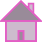 Possible Activities for Year 2
Discuss signs of belonging e.g. uniform, attendance,  commitment
Meet with key community members e.g. priest, police  officer, doctor
Share their own contributions to their communities
Role-play different scenarios in the communities to which  they belong
Consider the advantages and disadvantages to being on  their own
10/14/2020
St Joseph's Catholic Primary School
Year 3
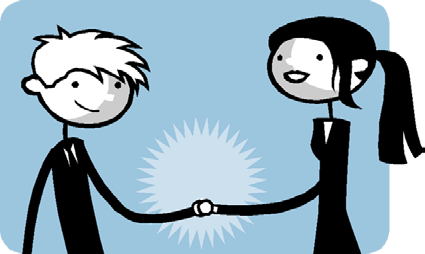 How we live in love
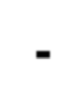 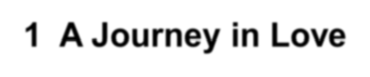 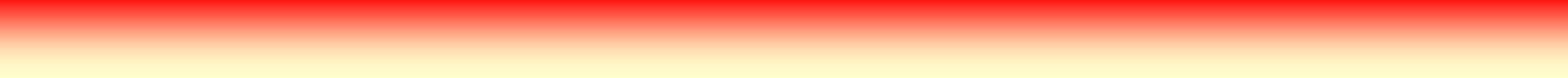 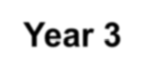 10/14/2020
St Joseph's Catholic Primary School
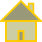 Objectives
Understand what makes  a good friend.

Know that God is  our best friend.
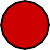 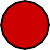 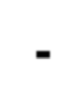 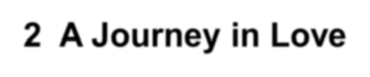 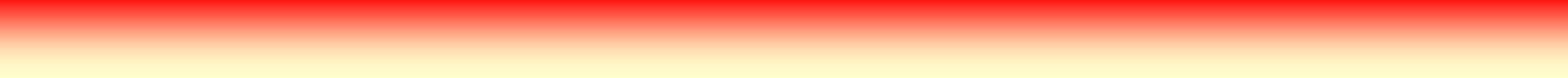 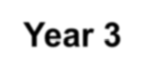 10/14/2020
St Joseph's Catholic Primary School
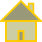 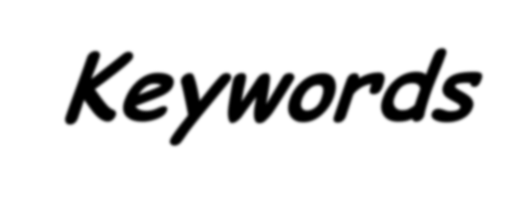 Keywords
God
Community
Belonging
Family
Father/mother
Carer/guardian
Feelings
Emotions
Friends
Changing
Difference
Lonely
Alone
Forgiving
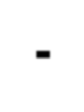 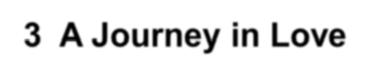 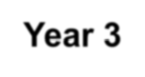 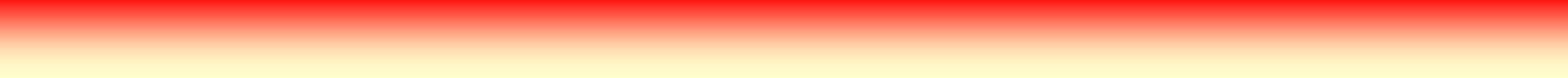 10/14/2020
St Joseph's Catholic Primary School
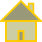 Possible Activities for Year 3
List the people who care for you at home, at school and in the community
Focus on ways of growing healthily and keeping safe
Look at photos of themselves taken over the years and notice changes
Look at ways of making and keeping a friend
Read a story highlighting how a friend feels when they are not helped
Discuss the differences between being alone and being lonely
Consider the meaning of ‘personal space’
Share a sign of peace and friendship
10/14/2020
St Joseph's Catholic Primary School
Year	Four
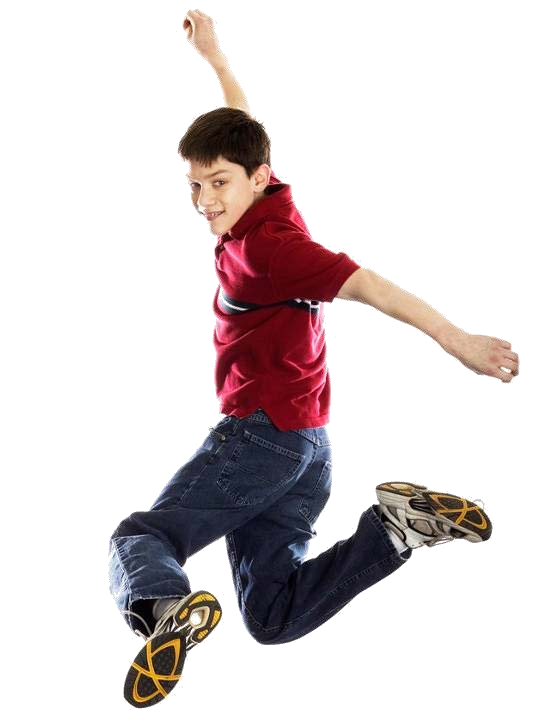 God loves us in our differences
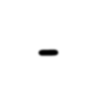 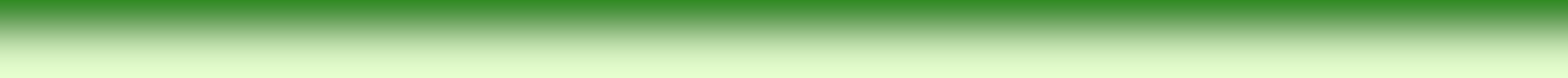 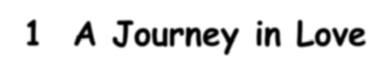 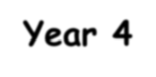 10/14/2020
St Joseph's Catholic Primary School
Objectives
Know that God has made us  different	from one another.

Know that God loves us  in our differences.
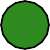 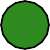 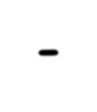 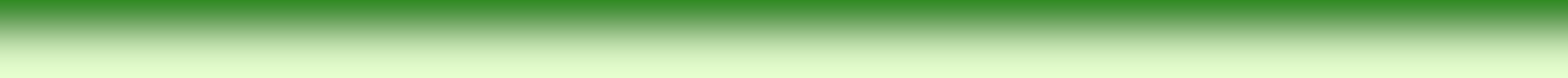 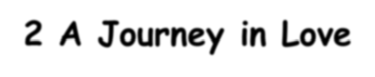 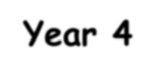 10/14/2020
St Joseph's Catholic Primary School
Keywords
God,  Gifts,  Talents,
Difference,  Development,  Change,
Male and female  body parts,
Conflict,  Appreciate,  Celebrate,  Achievement,  Sensitivity,  Respect.
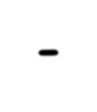 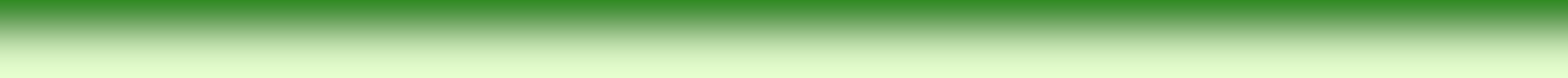 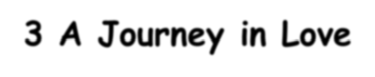 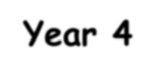 10/14/2020
St Joseph's Catholic Primary School
Possible Activities for Year 4
Notice the physical differences in class; notice that each  teacher is unique and accepts themselves and others as  they are
Look simply at the development of the baby in the womb
Think about things they are good at and like about  themselves; think about their personal qualities; write  down something they like about their friend and share it  with them
Identify different emotions; categorise happy and sad  feelings
10/14/2020
St Joseph's Catholic Primary School
Year Five
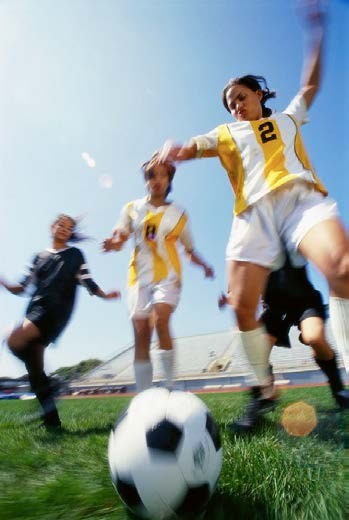 God loves me in  my changing
and development
10/14/2020
St Joseph's Catholic Primary School
Objectives
* Know that as we grow we will become  different in our…
…bodies
…feelings
…love of God
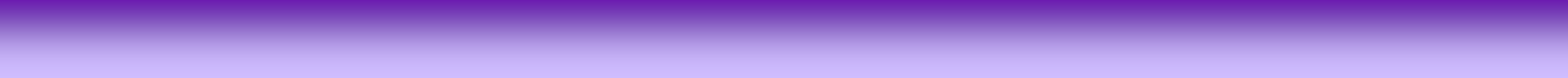 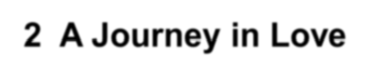 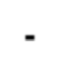 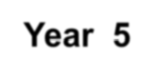 10/14/2020
St Joseph's Catholic Primary School
Keywords
External  Internal  Change  Develop  Ovulation
God  Sensitivity  Puberty  Presence  Celebrate
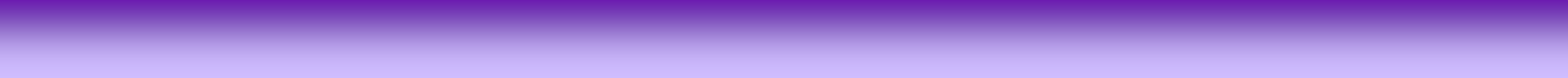 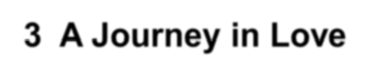 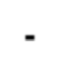 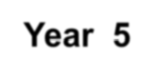 10/14/2020
St Joseph's Catholic Primary School
Possible Activities for Year 5
Identify and celebrate the ways they have changed since  birth
Discuss the external and internal changes which happen  to boys and girls in puberty
Recognise that behaviour changes as they grow up
Reflect on ways to become more sensitive to the  emotional development of themselves and others
Share with each other and celebrate the wonder of  change
10/14/2020
St Joseph's Catholic Primary School
Year Six
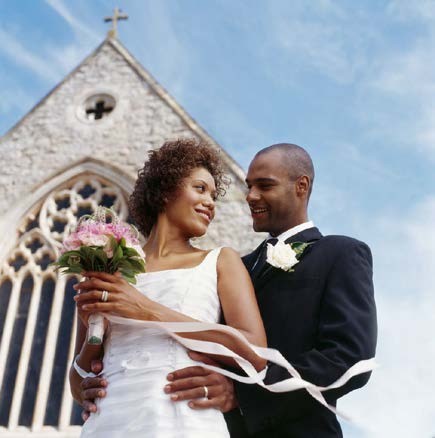 The wonder of  God’s love in  creating new life
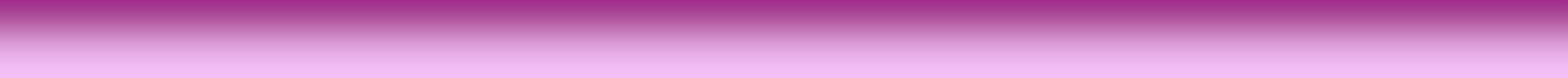 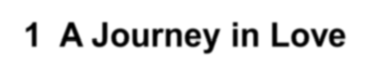 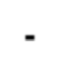 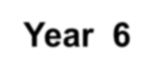 10/14/2020
St Joseph's Catholic Primary School
Objectives
Know that we are made to love  and to be loved.

Learn the proper ways in which we  show our love for one another and  for God.
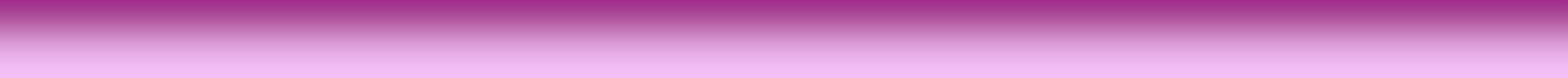 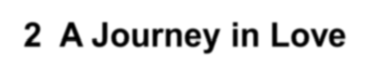 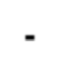 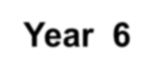 10/14/2020
St Joseph's Catholic Primary School
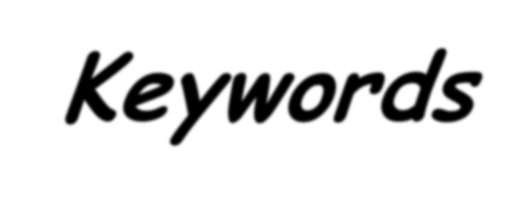 Keywords
God  Christian  Appropriate  Dignity  Sexuality  Intercourse  Fiancé
Fallopian  Conceive  Relationship  Uterus  Cervix  Marriage
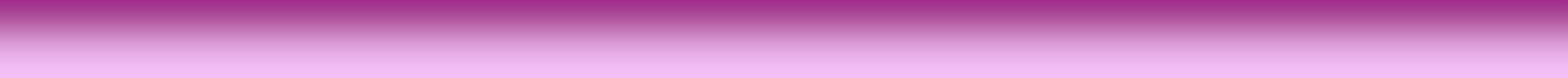 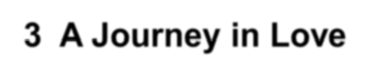 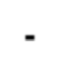 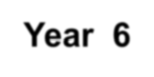 10/14/2020
St Joseph's Catholic Primary School
Possible Activities for Year 6

Explain how human life is conceived
Look at illustrations of the organs of the human body,  including male and female reproductive organs
Compile a list of the signs of love expressed in those  around us
Reflect on the different degrees of friendship that exists
Understand that God causes new life to begin through the  love that parents have for each other
10/14/2020
St Joseph's Catholic Primary School
A Journey in Love
All of this is taught through an appreciation of the  children’s own dignity and worth as children of God

It is appropriate to their age, development and  understanding

It contributes to the development of the whole child –  intellectually, socially, emotionally, physically and  spiritually
10/14/2020
St Joseph's Catholic Primary School
A Journey in Love
Any questions/concerns:Please email or call the office and I will endeavour to answer your questions. 

Parents have the right to withdraw their child from RSE (but  not from the parts included in the Science National  Curriculum which is statutory) after discussion with the  headteacher

Thank you for your continued support
10/14/2020
St Joseph's Catholic Primary School